Questions – how to ask a question
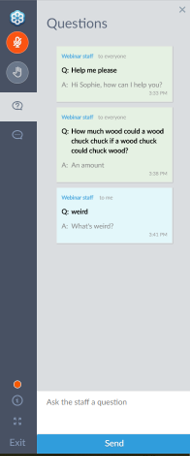 There are two sections of the dashboard for you to use: ‘Chat’ and ‘Questions’.
In ‘Chat’ you will see messages from our panellists. 
In ‘Questions’ you will be able to ask your questions and also see questions asked by other prospective students.
Type a question into the white box on the ‘Questions’ tab and press send. 
Our panellists will then reply to you.
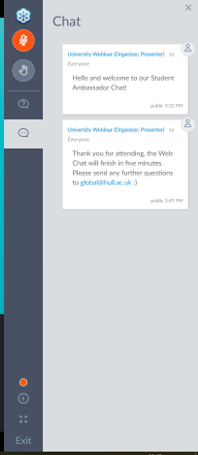 [Speaker Notes: I just want to start off by explaining how the questions feature works. So if you would like to ask a question at any point whilst I’m presenting, you can write in a question in the questions box.  All the instructions on how to do that are on the screen right now, it’s super easy to ask the questions.  Whilst I present, some of my colleagues will be answering your questions and then at the end of my presentation, we are going to read some of the questions out and answer them for everyone’s benefit in a Q&A, so keep sending your questions in if you have them.]
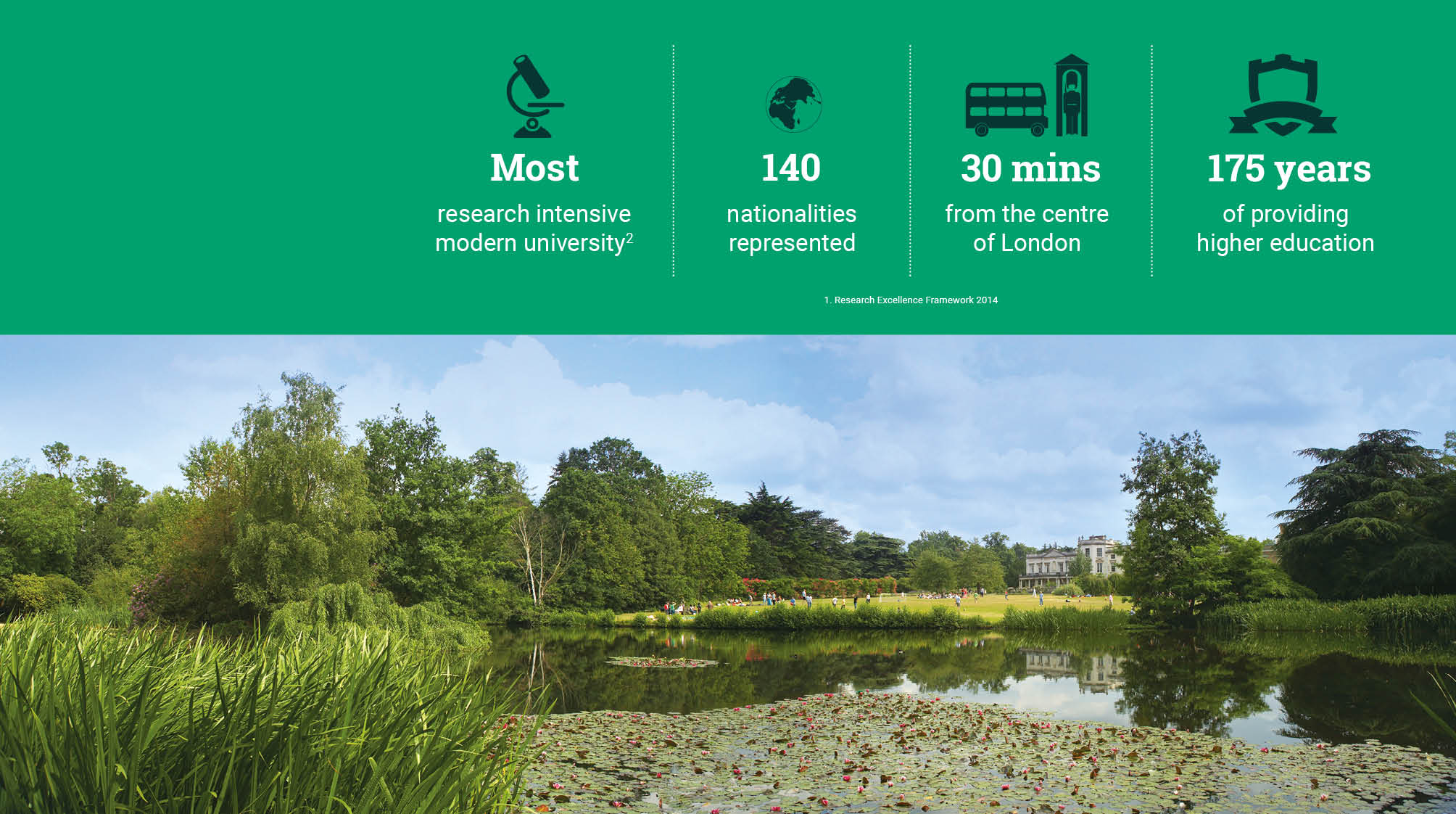 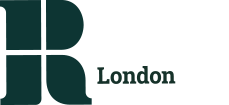 Student Finance
2021/22
[Speaker Notes: NAME, I work as a JOB TITLE at the University of Roehampton. 

Have you heard of us before? Brother, Sister or Cousin who went there? 

It’s not far away. Beautiful campus, near to Putney, Hammersmith and Wembley. Supportive learning environment, Best Modern University in London. 

I’m here today to talk about an issue close to all of our hearts…Money!

Money is an important thing in everyone’s lives. It can feel particularly important as a student, as money can sometimes be tight which can be stressful.

I am going to talk to you about the support that you are entitled to as a student, so that you can feel confident that you CAN afford to go to university.

The advice I give you today will mean that you know you don’t have to feel worried about money while studying. 

Today I am giving general advice, but for advice on your specific financial circumstances, you should get in touch with the Student Loans Company. 

Today I will cover: 

Tuition Fee Loans
Maintenance Loans
Extra Help
Repayment
Application 

There will be an opportunity for questions at the end, but if anything is unclear as I go through the presentation please feel free to ask.]
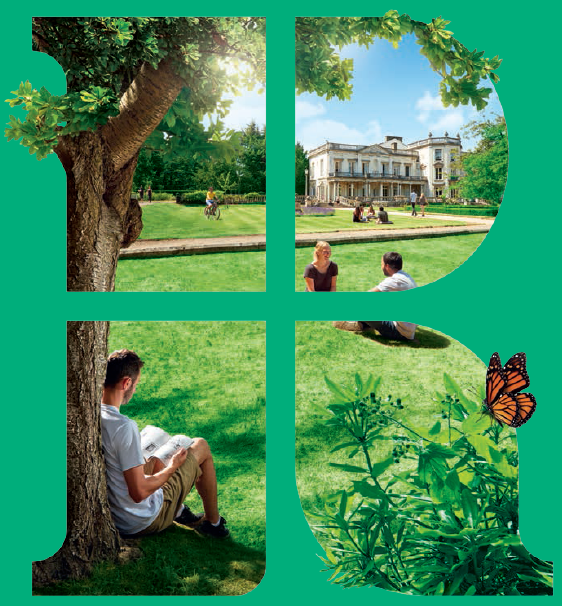 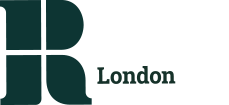 Today's Session
Financial support
Repayments
Budgeting
[Speaker Notes: Mention that it’s the complete university guide 2018]
Covid-19 Advice for students applying for September 2021 entry:
New and existing students in England and Wales can still apply for student finance:

For latest updates please see:
https://www.gov.uk/guidance/guidance-for-prospective-students
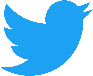 @SF_England
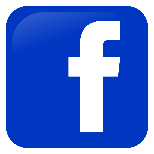 Facebook SFEngland
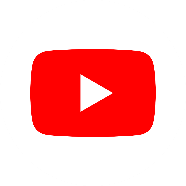 https://www.youtube.com/user/SFEFILM
[Speaker Notes: Here is some useful advice for students who are applying for September 2021 entry, you can still apply for student finance, applications which have also been submitted will still be processed. This session is being delivered on (DATE) and advice may change, therefore we have placed here some useful links to find up to date information about student finance. The first link takes you to the government page for latest updates, you can ask student finance questions via twitter. Money saving expert is also a good place to go for free impartial advice. 

Postgraduate and part-time undergraduate student finance applications for academic year 2021 to 2022 are scheduled to open later this year. We will keep you updated on our social media channels.]
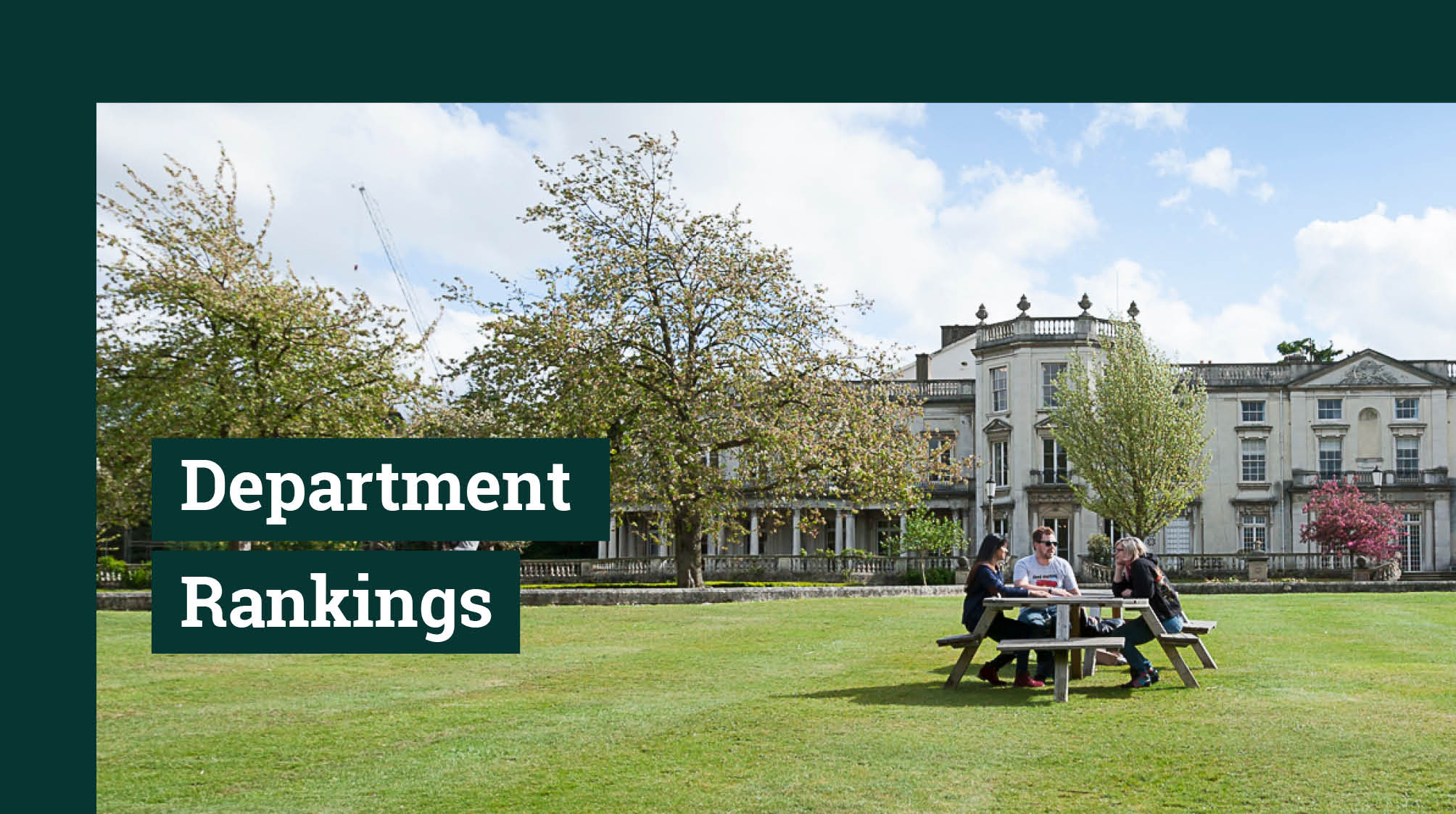 MYTHS &
MISCONCEPTIONS
MISCONCEPTION
!
!
All eligible students receive:

Tuition fee loan
Maintenance loan
I can’t afford to go to university.
[Speaker Notes: There are two types of loans that you will be entitled to-this section will take you through them both. 

We’ve all heard the headline figures about how much it costs to go to university, but the first thing that you need to be aware of is that you do not need to pay this money upfront in order to go to university! 

The highest universities can charge for tuition fees per year is £9,250. Roehampton will be charging this much for their fees.

All UK students are eligible for a Tuition Fee Loan to cover all of the course fees charged by the university. 

To be eligible for this loan you must:
Be living in the UK on the first day of your course
Have had a UK address as your main address for the last 3 years prior to the course

The loan is paid directly to the university – you will never see this money. This is good because it means you cannot accidentally spend it, lose the card details or forget to pay it. It is all done automatically through SFE.

This loan does need to be repaid, however you will not start repaying it until you are earning over £25,000 per year. I will be going into more details about repayments later on in the presentation.#

The word bursary and scholarships are offtern used interchangeably however bursaries are usually non-competitive and automatic, often based on financial need, while scholarships are competitive and you usually, but not always, have to apply for them.

There is lots of additional support available to some UK students on top of the maintenance loan. 

There are two types of additional support, Bursaries and Scholarships. A bursary will offer a reduction (or elimination) of fees or offer a cash amount and is often dependent on your personal financial circumstances.

A scholarship, is often dependent on some other personal criteria or academic achievement.

At Roehampton there are three different scholarships on offer (which each have their own eligibility criteria):

BA Primary Education Male Student Scholarship – £1,000 cash award each year, for 3 years.
School of Arts & Humanities Scholarship - £1,500 per year of undergraduate study.
Women in Computer Science Scholarship - £1,000 cash award each year, for 3 years. 
Esports Scholarships - £1,500 per year of your degree.


Each university will have its own specific scholarships and bursaries. 

You should do your own research on the websites of the universities you are considering applying to in order to find out what they have to offer. There is a website called student cash point that gives an overview of what is available at each university. 

It is important to note that the scholarships available can and will change year-on-year.]
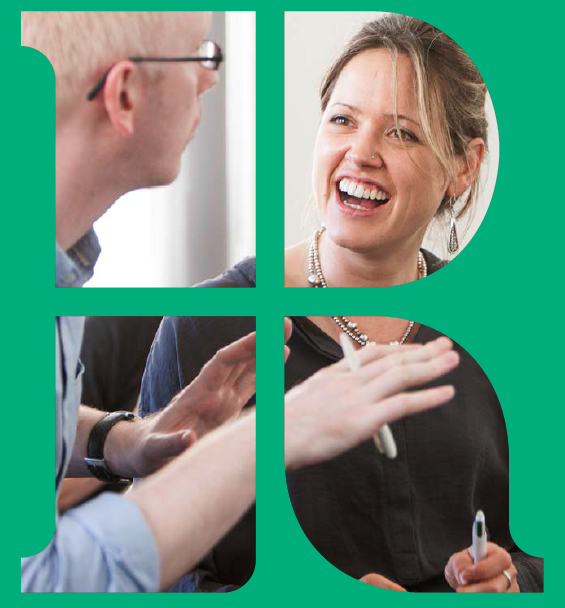 MISCONCEPTION
!
The debt is unmanageable and not worth the cost
!
No win no fee – repayments only start after you start earning £26,575. 

Wiped after 30 years.
[Speaker Notes: So you went to university, had a great time, got the job of your dreams, but now it’s time to start repaying your student loan. 

But don’t worry, your student loans are not like other loans you might take out as an adult, and there will be no one knocking at your door trying to take your TV. 

Your student loan is one of the easiest to pay back – it happens automatically. You won’t start paying back your loan until the April after you have graduated; so you have time to settle into a new job if you get one straight out of university. However, if you are not employed by the April after graduation then you won’t start paying it back until you do have a job and you are earning £25,725 a year before tax.

You will pay back 9% of any earnings over £26,575 each year:
E.g. if you earn £26,576 
You are earning only £1 over £26,575
9% of £1 = 9p
You will pay back 9p per year

You won’t miss the money any of the money as it is taken out of your pay packet before it goes into your bank. It goes out along with the Tax and NI you pay, so you never actually see the money – it’s just a figure on your payslip!

The repayments go out automatically, so there is no chance of you missing one and falling behind. 

One more important bit of information: if, for any reason you stop earning over £26,575, your payments will also stop. This is regardless of the circumstances around you pay decrease and is applicable to pay dropping below the threshold or stopping altogether. This includes maternity leave and career breaks.]
MISCONCEPTION
!
Student Welfare Officers

Student Hardship Fund

Additional support services
If something goes wrong you are all on your own.
!
[Speaker Notes: You are not on your own when you go to University, Most universities have support staff available you can speak to and make appointment with if you need advice about your finances, they are often called student welfare officers. Some universities also have hardship funds. Our Student Hardship Fund provides financial assistance for to help students through periods of financial difficulty. As a Roehampton student, you will be able to apply at any point throughout your programme, and funding includes grants or repayable interest-free loans.]
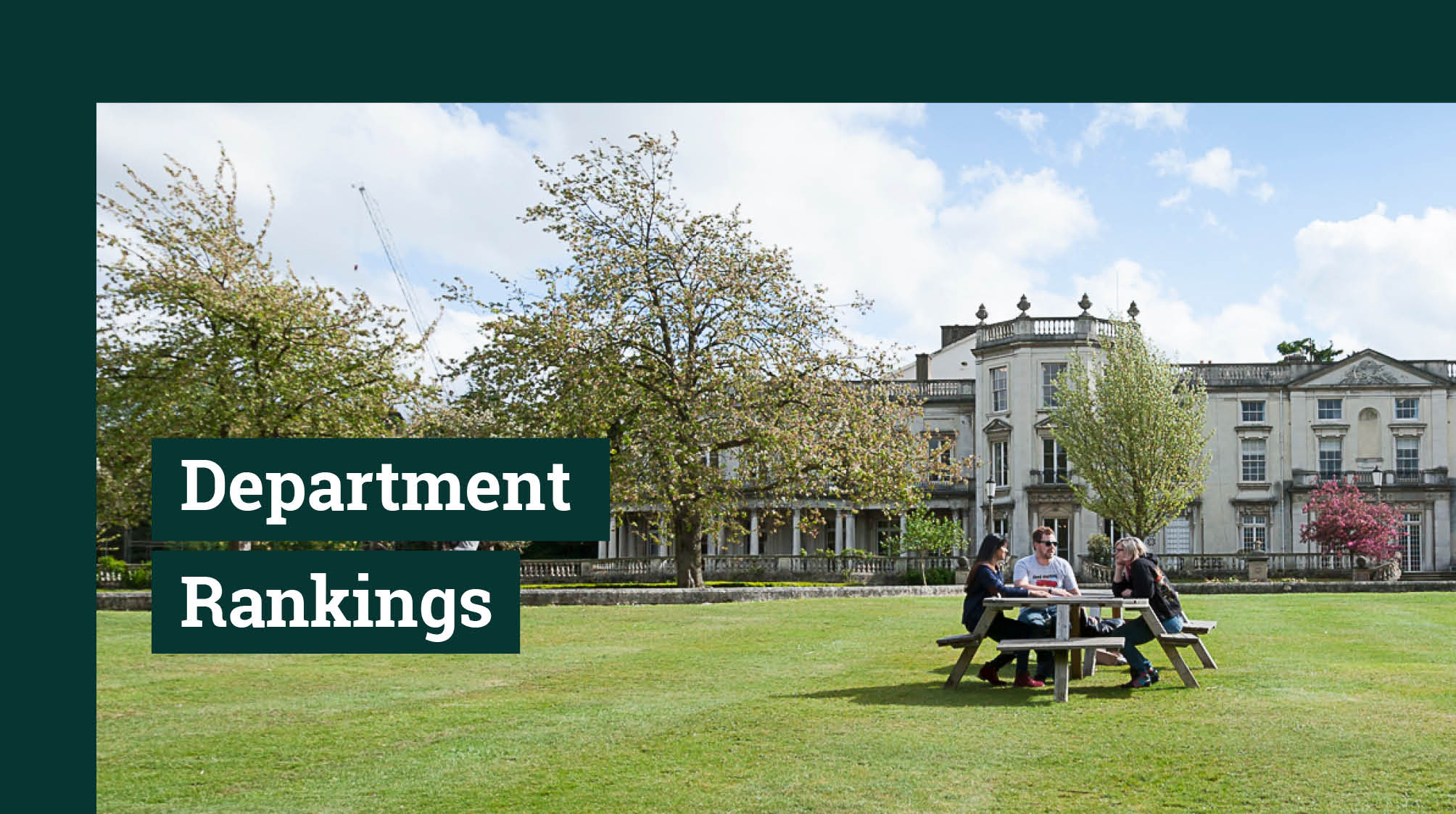 FINANCIAL SUPPORT
[Speaker Notes: There are lots of different types of financial support you should be aware of…]
Maintenance Loan
Tuition Fee Loan
Scholarships
Different kinds of financial support
Part-time job
Family support
Bursaries
DSA / Dependent Grant
Hardship Fund
[Speaker Notes: When you are studying at university there are many ways you might find financial support, what do you think they are?
You will receive support from the government in the form of a tuition fee loan and maintenance loan, as well as some government grants if eligible
Other forms of support can come from family, part time work and bursaries and scholarships from the university you are attending. I will talk all of this through now.]
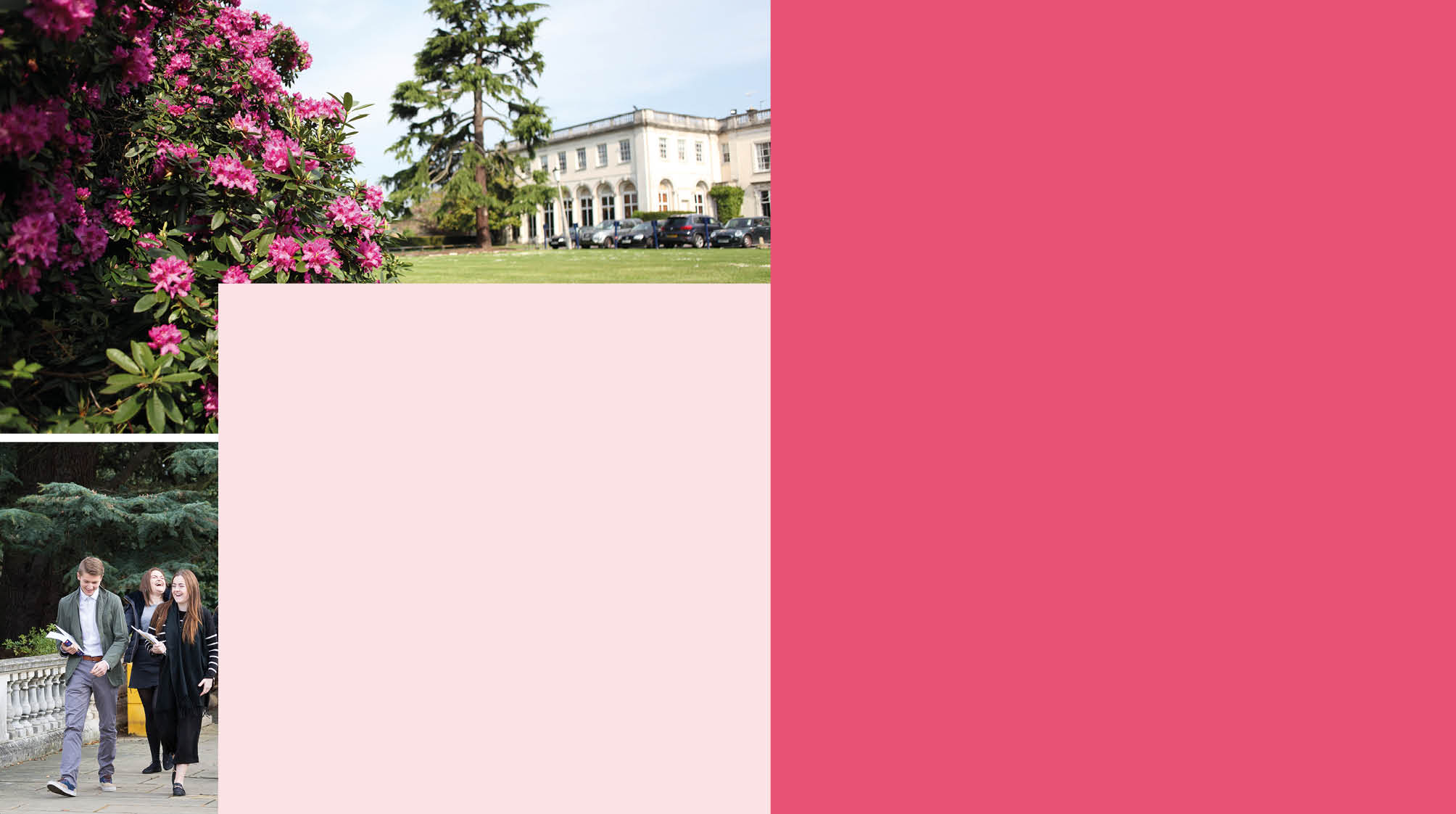 Don’t have to pay up front 

Loan of up to £9,250 per year

Loan goes directly to university

Not dependent on household income

You repay the loan after you graduate
Tuition Fee Loan
[Speaker Notes: There are two types of loans that you will be entitled to-this section will take you through them both. 

We’ve all heard the headline figures about how much it costs to go to university, but the first thing that you need to be aware of is that you do not need to pay this money upfront in order to go to university! 

The highest universities can charge for tuition fees per year is £9,250. Roehampton will be charging this much for their fees.

All UK students are eligible for a Tuition Fee Loan to cover all of the course fees charged by the university. 

To be eligible for this loan you must:
Be living in the UK on the first day of your course
Have had a UK address as your main address for the last 3 years prior to the course

The loan is paid directly to the university – you will never see this money. This is good because it means you cannot accidentally spend it, lose the card details or forget to pay it. It is all done automatically through SFE.

This loan does need to be repaid, however you will not start repaying it until you are earning over £25,000 per year. I will be going into more details about repayments later on in the presentation.]
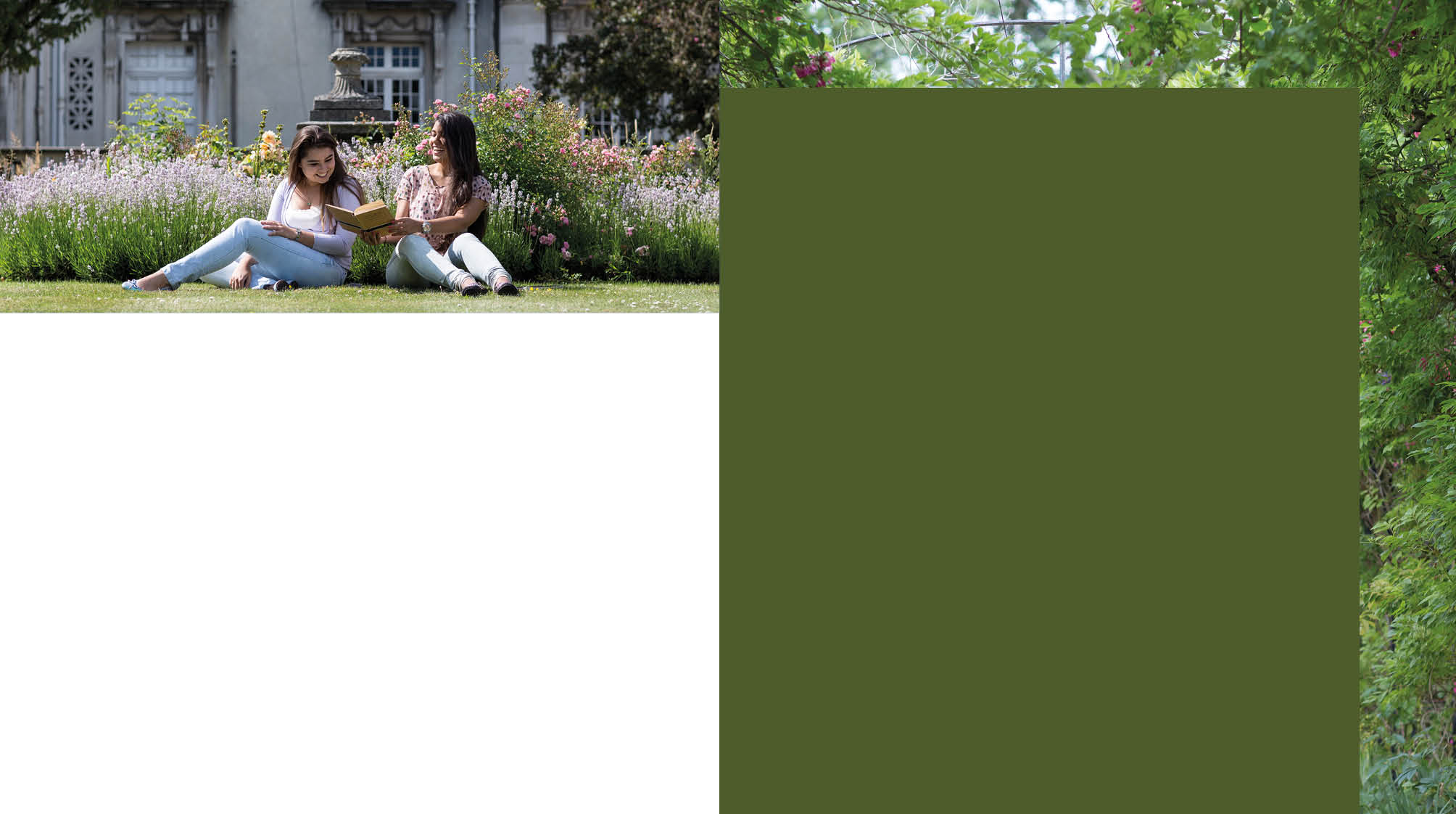 Money for living costs

Dependent on Household Income

Dependent on where studying 

Paid Termly
Maintenance Loan
[Speaker Notes: All UK students are also entitled to a maintenance loan. This is designed to cover your living costs while you are at university. 

You are entitled to different amounts of maintenance loan depending on where you will be studying and how much your parents earn. If you decide to study a course in London then you will be entitled to a larger maintenance loan. 

This is to help you meet the additional costs of living in the capital, so you can study here and not end up out of pocket. So no one should write off studying in London because they think they can’t afford it. 

The maintenance loan is paid in three instalments throughout the year, usually at the beginning of every term (although this is dependent on you getting your applications done on time!) and goes directly into your bank account. This means you don’t run the risk of spending it all in one go and you have money set aside for every term. 

The amount of loan you will receive is dependent on your household income; the more your parents or guardians earn, the less money you are entitled to. However, everyone will be entitled to some amount of loan.]
Please note these figures are for 2021 entry only.
Amounts are calculated on a sliding scale. 
Specific amounts:  www.gov.uk/student-finance-calculator
[Speaker Notes: You can see here that depending on your household income and where you are studying, you are eligible for different amounts.

The lower your household income, the more maintenance loan you are entitled to.

What do I mean by household income? Any income received by adults in your household e.g. pensions, small businesses, monthly earnings, rental income, state benefits etc. 

Many of your may not be aware of your household income, so now is a good time to start having honest conversations with your family about what income they have coming in, so you can have a good idea of what you might be eligible for. 

This is a breakdown of the maximum amount you are able to receive wherever you decide to live and study. 

As you can see, you get substantially more if you live and study in London, so you won’t be left out of pocket. 

Some people who choose to save money by living at home whilst studying will be eligible for a smaller loan. 

You must remember, however, that these figures work on a sliding scale, so you won’t all automatically get the amounts stated here; it will depend on your household income.

This is a breakdown of the minimum amount you are able to receive wherever you decide to live and study. 

This is based on your household income being over a certain amount, again depending on where you live and study.]
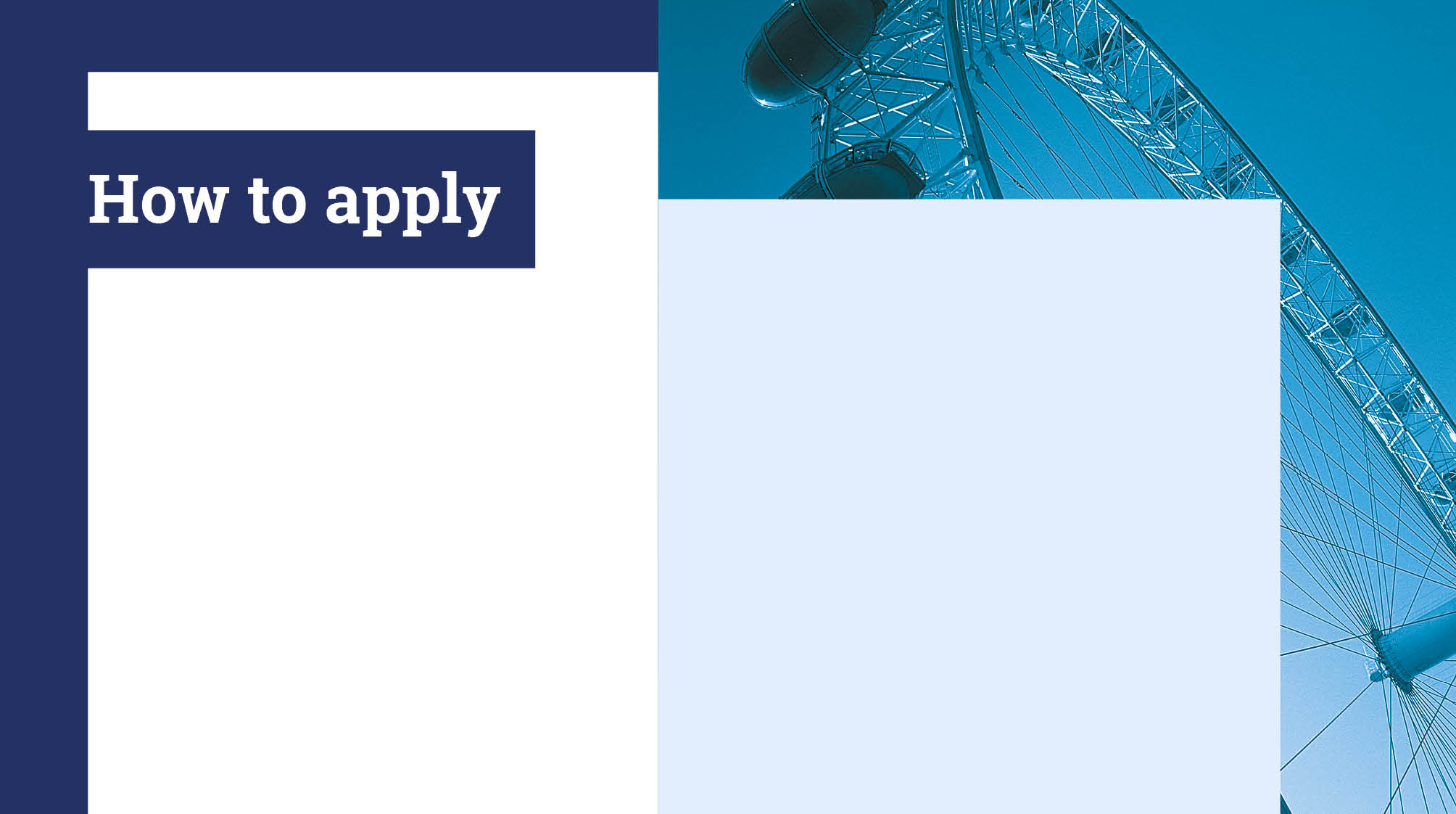 Scholarships at Roehampton
£2,000 -£3,000 over the course of a degree. 

Depends on grades achieved at  A Level / BTEC etc.
Academic Excellence Scholarship





Scholarship for E-Sporting Excellence




BA Primary Education Male Student Scholarship
£1,500 per year 
Access to e-sports facilities. 

Demonstrate talent in E Sports.
£1,000 per year for 3 years.
 
Males studying full-time BA Primary Education.
[Speaker Notes: Academic Excellence Scholarship (UK students only)
The University of Roehampton has launched a scholarship scheme for undergraduate, first-degree students who perform strongly in A-levels, the International Baccalaureate and a number of equivalent qualifications. The scholarships are worth up to £3000.
To find out more please visit the dedicated Academic Excellence Scholarship webpage.
Esports Scholarships
We have launched a scholarship worth £1,500 a year for students with talents in esports, for those entering the University in 2019.
We are also investing in growing esports at the University, with new facilities and a student society.
To find out more and apply please visit the dedicated esports webpage.

MENTION NURSING SCHOLARHIP

Roehampton Music Scholarship
The University of Roehampton offers music scholarships to enable undergraduate and postgraduate students meet some of the costs of developing their talents through lessons, courses, or the purchase of relevant equipment (instruments/strings/sheet music etc.). In return, music scholars enhance the cultural life of the University through performances and enrich their colleges by being available for events chosen by College Heads.
EligibilityThe scholarships are open to all full-time Roehampton students from all disciplines. Applicants must be enrolling in a programme which is taught on campus.The successful candidates have to:
Support the promotion of music at Roehampton;
Collaborate with other musicians at Roehampton;
Be willing to perform each term at Roehampton, both at fixed events in their respective colleges and for events in the University calendar (exclude those on extended study abroad).
AmountUp to £1200 cash award.ApplicationA statement detailing why you should be considered and what the funds will be used for;
CV outlining your musical experience to date;
An audition (instrument/voice).
Further informationContact: MusicDirector@roehampton.ac.uk
Scholarship for Sporting Excellence
The University is dedicated to giving its students the opportunity to play sports at all levels. We recognise the difficulties students encounter trying to balance academic studies with training and competition schedules. Alongside the scholarship, we offer a support network designed to encourage talented sports men and women to meet their full potential in their academic studies, as well as their chosen sport.
EligibilityThe scholarships are open to all full-time University of Roehampton students. Applicants must be enrolling in a programme which is taught on campus.AmountThe scholarships range from £500 - £1500 per year of study;
Additional support to help you to manage your academic studies with your sporting activities;
ROEActive gym membership.
ApplicationVisit the Scholarship for Sporting Excellence page for more details and the application form. 
The deadline for applications is to be confirmed.Further informationContact: James Ayres on j.ayres@roehampton.ac.uk or 0208 392 3703. 
We reserve the right to adjust the value, volume and eligibility criteria of our scholarship and bursary programmes.
All scholarships offered by Roehampton are awarded based on you completing the year of study for which they are granted. If you withdraw or interrupt your studies during the course of an academic year, you will only be entitled to the proportion of scholarship that relates to the period that you have completed, and will become liable for any tuition fee shortfall as a result.
View details on our 2018/19 undergraduate UK/EU scholarships.]
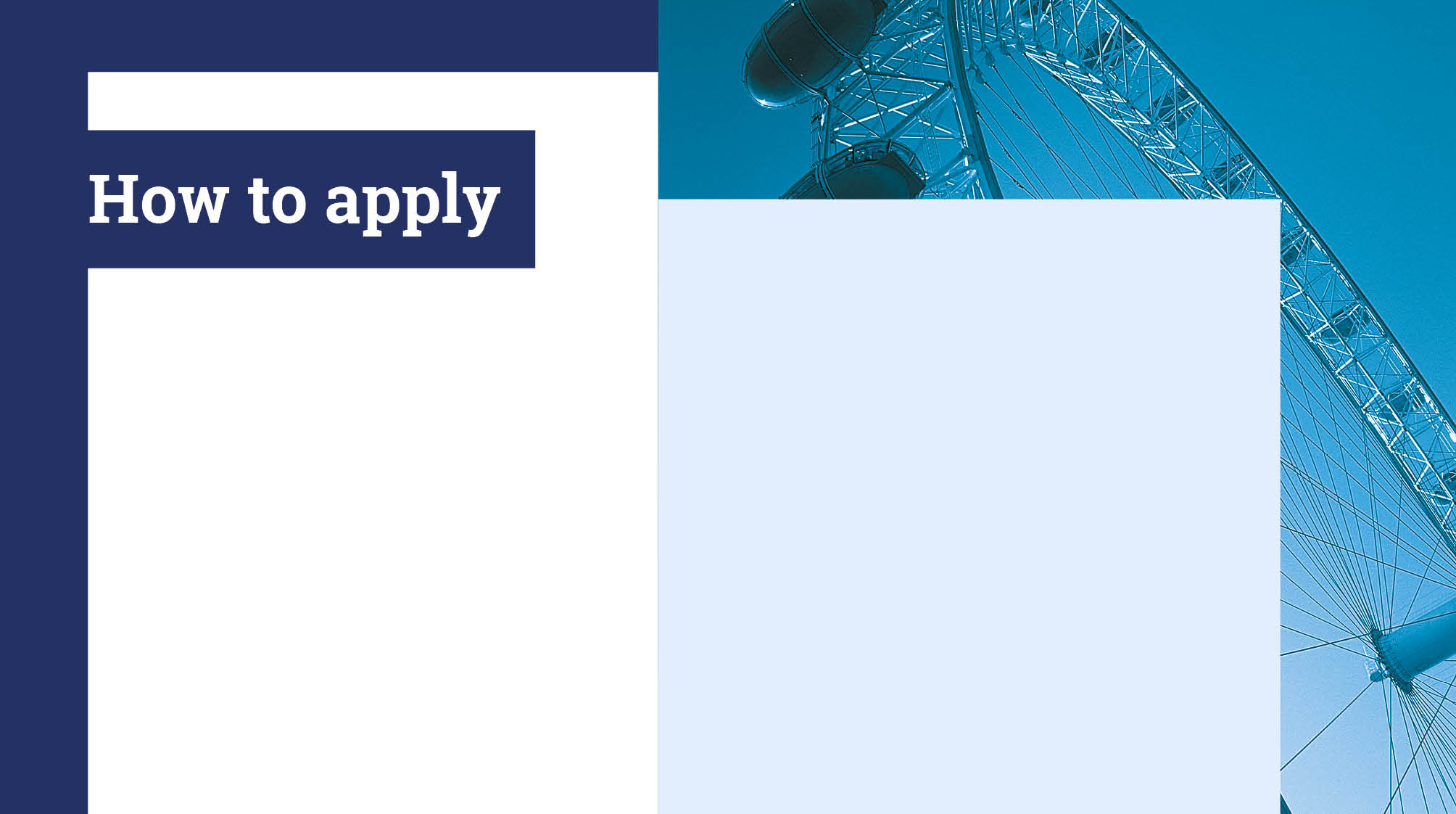 Scholarships at Roehampton
£500 - £1,500 per year
Access to sports facilities
Free gym pass
Demonstrate talent in sports
Scholarship for sporting excellence






Roehampton Music Scholarship




Care leaver bursary
Up to £1,200 to cover costs
Must promote music at Roehampton.
Up to £2,000 per year
52 weeks of accommodation at the cost of 38 weeks
[Speaker Notes: Academic Excellence Scholarship (UK students only)
The University of Roehampton has launched a scholarship scheme for undergraduate, first-degree students who perform strongly in A-levels, the International Baccalaureate and a number of equivalent qualifications. The scholarships are worth up to £3000.
To find out more please visit the dedicated Academic Excellence Scholarship webpage.
Esports Scholarships
We have launched a scholarship worth £1,500 a year for students with talents in esports, for those entering the University in 2019.
We are also investing in growing esports at the University, with new facilities and a student society.
To find out more and apply please visit the dedicated esports webpage.
BA Primary Education Male Student Scholarship
The University of Roehampton participates in a government initiative to encourage males into careers in teaching which provides the university with specific funding for male students.
EligibilityFull-time BA Primary Education male students in receipt of the maximum means-tested maintenance loan from Student Finance England.Amount£1,000 cash award each year for three years.ApplicationYou do not need to apply for this scholarship – eligibility is assessed automatically. Successful students are contacted by the University during their first term.CombinationsThis scholarship can be combined with the Roehampton Music Scholarship and Scholarship for Sporting Excellence.Further informationContact: scholarships@roehampton.ac.uk
Roehampton Music Scholarship
The University of Roehampton offers music scholarships to enable undergraduate and postgraduate students meet some of the costs of developing their talents through lessons, courses, or the purchase of relevant equipment (instruments/strings/sheet music etc.). In return, music scholars enhance the cultural life of the University through performances and enrich their colleges by being available for events chosen by College Heads.
EligibilityThe scholarships are open to all full-time Roehampton students from all disciplines. Applicants must be enrolling in a programme which is taught on campus.The successful candidates have to:
Support the promotion of music at Roehampton;
Collaborate with other musicians at Roehampton;
Be willing to perform each term at Roehampton, both at fixed events in their respective colleges and for events in the University calendar (exclude those on extended study abroad).
AmountUp to £1200 cash award.ApplicationA statement detailing why you should be considered and what the funds will be used for;
CV outlining your musical experience to date;
An audition (instrument/voice).
Further informationContact: MusicDirector@roehampton.ac.uk
Scholarship for Sporting Excellence
The University is dedicated to giving its students the opportunity to play sports at all levels. We recognise the difficulties students encounter trying to balance academic studies with training and competition schedules. Alongside the scholarship, we offer a support network designed to encourage talented sports men and women to meet their full potential in their academic studies, as well as their chosen sport.
EligibilityThe scholarships are open to all full-time University of Roehampton students. Applicants must be enrolling in a programme which is taught on campus.AmountThe scholarships range from £500 - £1500 per year of study;
Additional support to help you to manage your academic studies with your sporting activities;
ROEActive gym membership.
ApplicationVisit the Scholarship for Sporting Excellence page for more details and the application form. 
The deadline for applications is to be confirmed.Further informationContact: James Ayres on j.ayres@roehampton.ac.uk or 0208 392 3703. 
We reserve the right to adjust the value, volume and eligibility criteria of our scholarship and bursary programmes.
All scholarships offered by Roehampton are awarded based on you completing the year of study for which they are granted. If you withdraw or interrupt your studies during the course of an academic year, you will only be entitled to the proportion of scholarship that relates to the period that you have completed, and will become liable for any tuition fee shortfall as a result.
View details on our 2018/19 undergraduate UK/EU scholarships.]
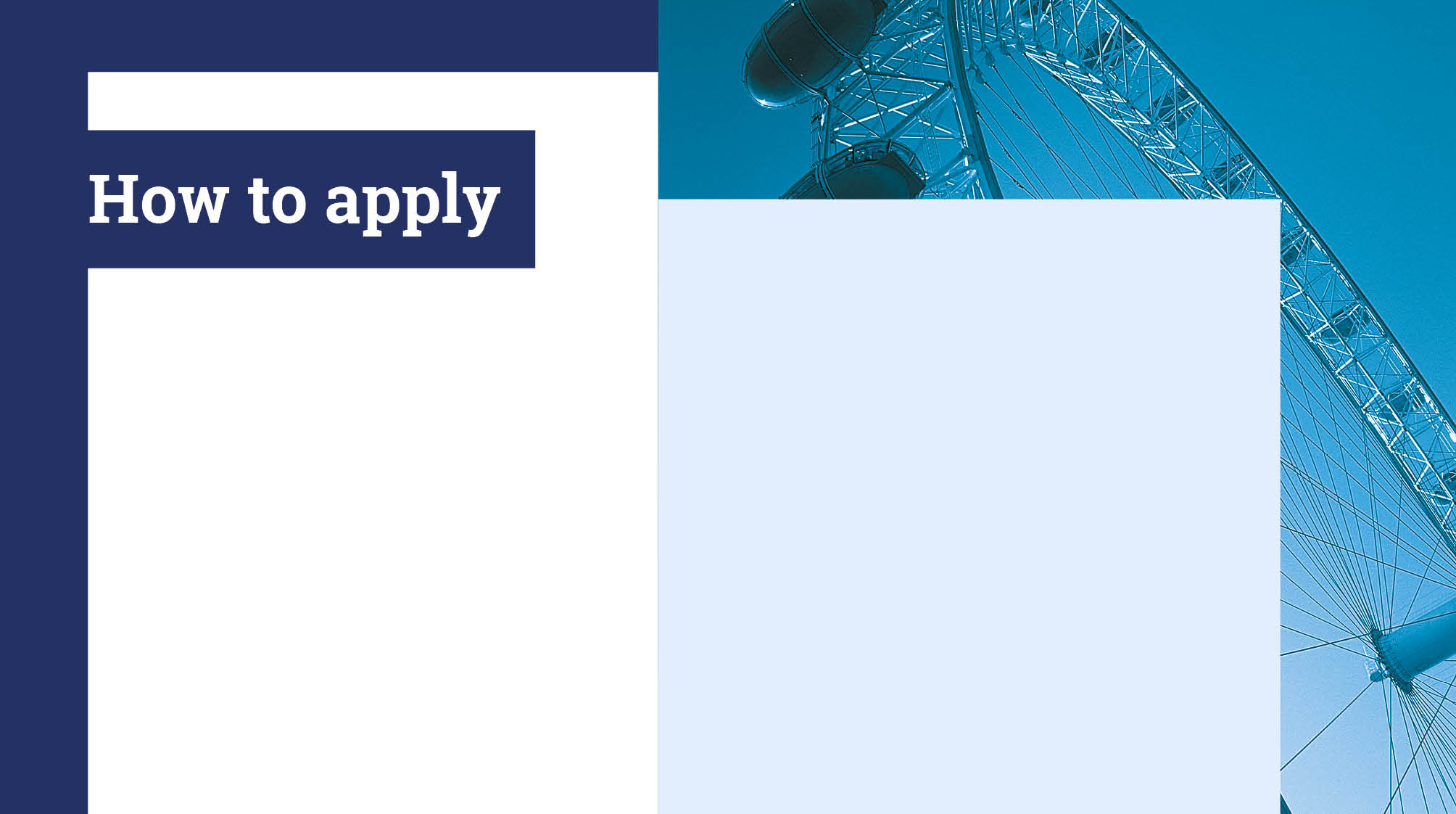 Support for Nursing Students
All Nursing applicants starting in 2020 will receive up to £5,000 a year which they will not need to pay back. This will be supplemented by up to a further £3,000 for eligible students, including for:

Specialist disciplines
Additional childcare allowance

Funding will be given to all new and continuing degree-level nursing, midwifery and many allied health students from September 2020.
Roehampton Nursing Scholarship:

We offer a £1,000 scholarship for all Nursing students who achieve 128 UCAS tariff points, exclusive to Jan 2021 entry.
[Speaker Notes: Remember to mention: Students will receive at least £5,000 a year, with up to £3,000 further funding available for eligible students, including for:
specialist disciplines that struggle to recruit, including mental health
an additional childcare allowance, on top of the £1,000 already on offer
areas of the country which have seen a decrease in people accepted on some nursing, midwifery and allied health courses over the past year. This means that some students could be eligible for up to £8,000 per year,

We will be offering scholarships to all nursing students who achieve at least 128 tariff points. This will be paid in two instalments in the first and second terms of your first year.
The scholarships, which will be paid in cash, will be worth:
£1,000 paid in two instalments of £500 in Year 1]
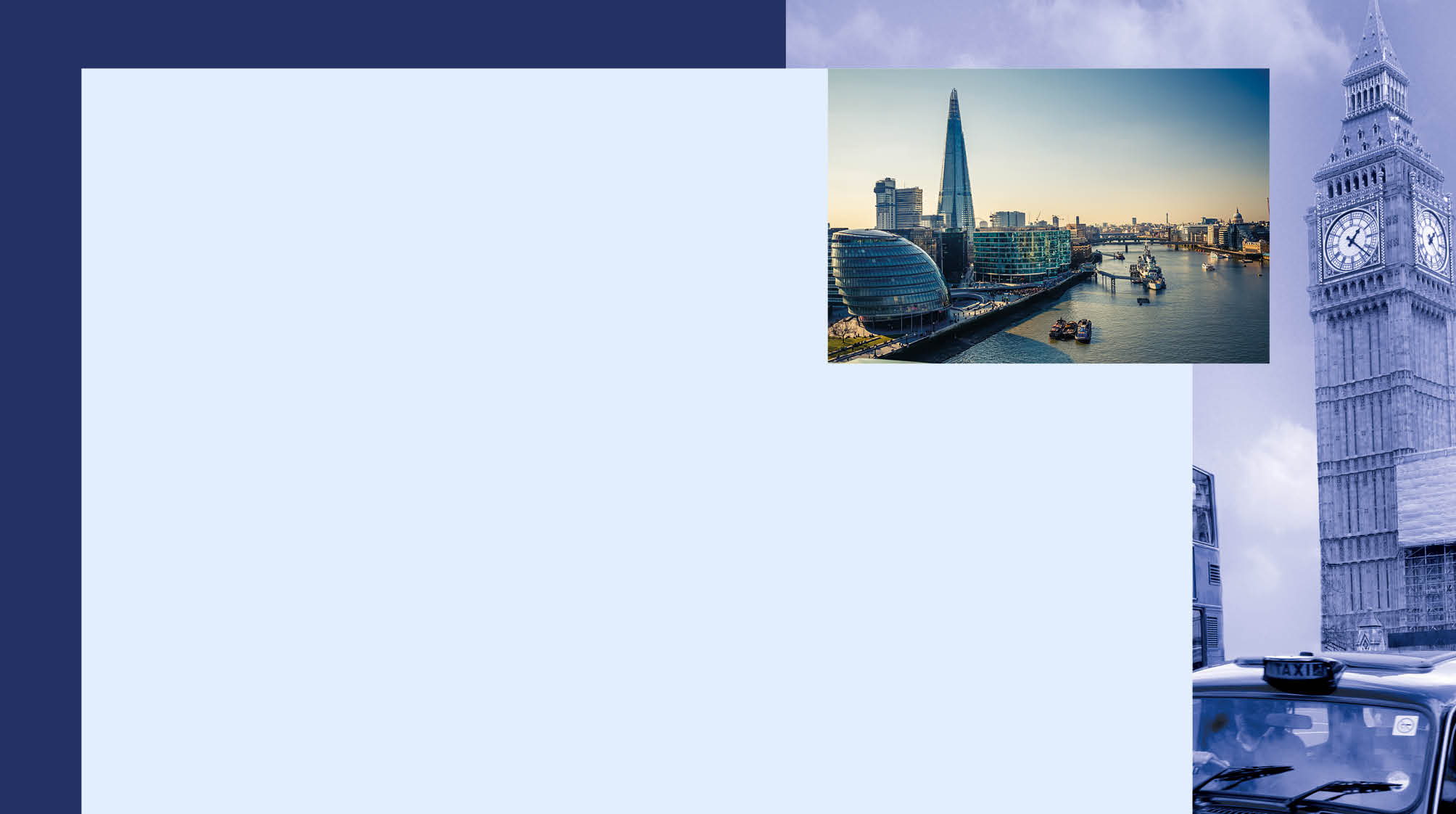 Additional Support
Disabled Student Allowances (DSA)

Dependent’s Grants

Study Abroad Travel Grants
[Speaker Notes: Additional support may be available if you have a:

Financial dependent
Disability
Long-term health condition
Mental health condition
Specific learning difficulty

For this support you will need to contact your university and let them know of your circumstances. A financial dependent can be an adult or a child, but you will  have to have proof if you are applying under any one of these banners.

For those with additional needs because of a disability or a health condition, support may come in the form of on or a combination of:
Cash
Laptop
Other technology
Note takers
Extensions on deadlines

This is another case where you will have to check with each university individually to see what they can offer you.

The government also provides support in the form of the Disabled Students’ Allowances provide help towards the additional costs a student may face as result of their disability, long-term health condition, mental-health condition or specific learning difficulty:

DSAs Support:
Is available in addition to the standard student finance package,
Does not have to be repaid,
Is not affected by household income,
Looks at the specific needs of the individual student

The government also provide something called a Dependent’s Grant for those who have an adult or child dependent at home. This includes money towards covering childcare costs, help with course-related costs for students with dependent children, and a cash grant for those with adult dependents.]
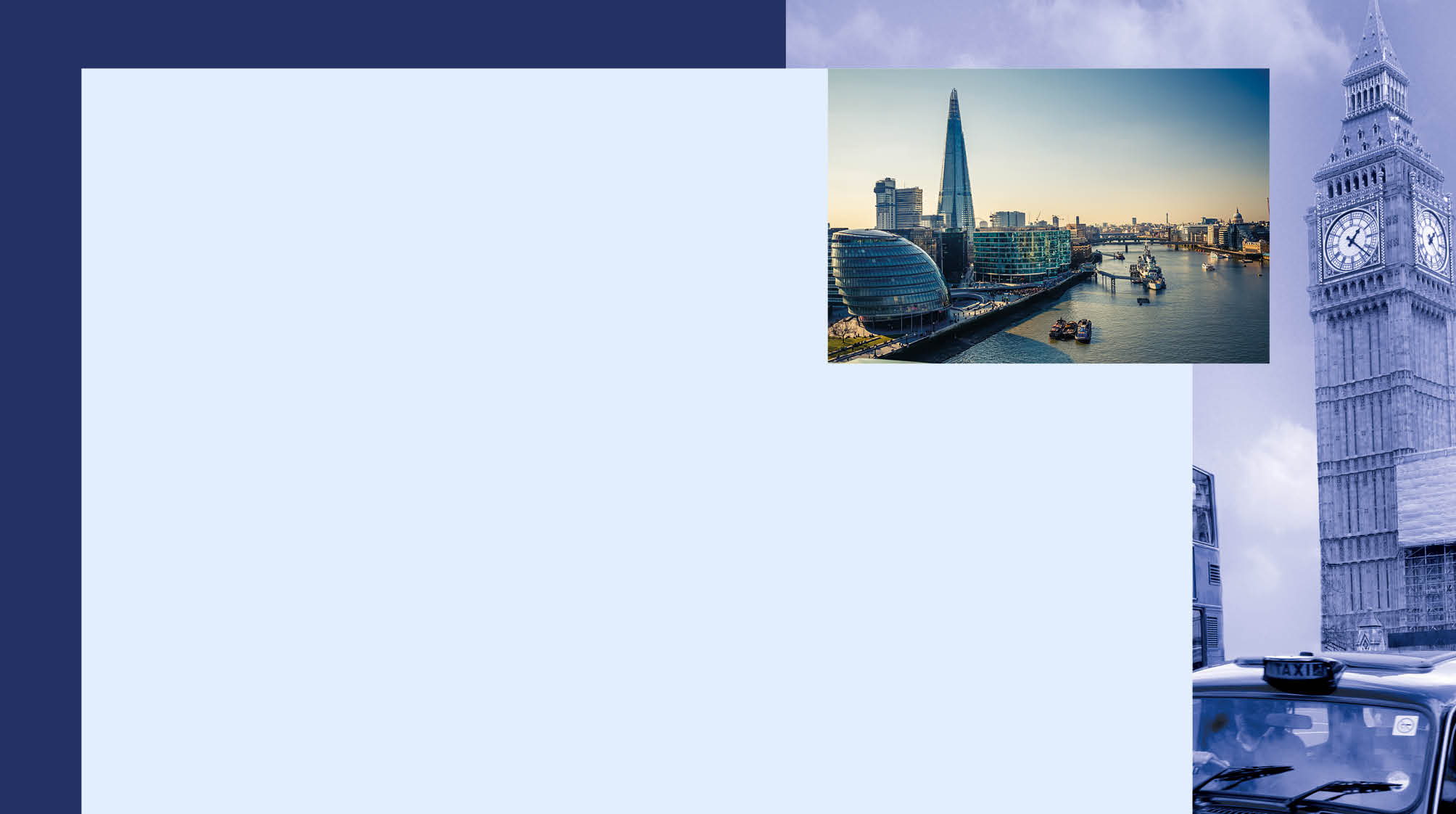 Additional Support-
Hardship Fund
Applications open throughout year

For students experiencing financial difficulties

Help is always available
[Speaker Notes: The Student Hardship Fund provides discretionary financial assistance for students to help them access and remain in higher education. It is particularly intended for students who need financial help to meet costs that cannot be met from other sources of support, and for students who are experiencing unexpected financial hardship. Students who may be considering leaving higher education because of financial problems are particularly encouraged to apply. You can apply at any point throughout the academic year. You do not have to pay back grants from the fund, but loans must be repaid.

No one should have to leave university because of financial difficulties. There is always support available if you seek help. The vast majority of universities have their own version of the hardship fund.]
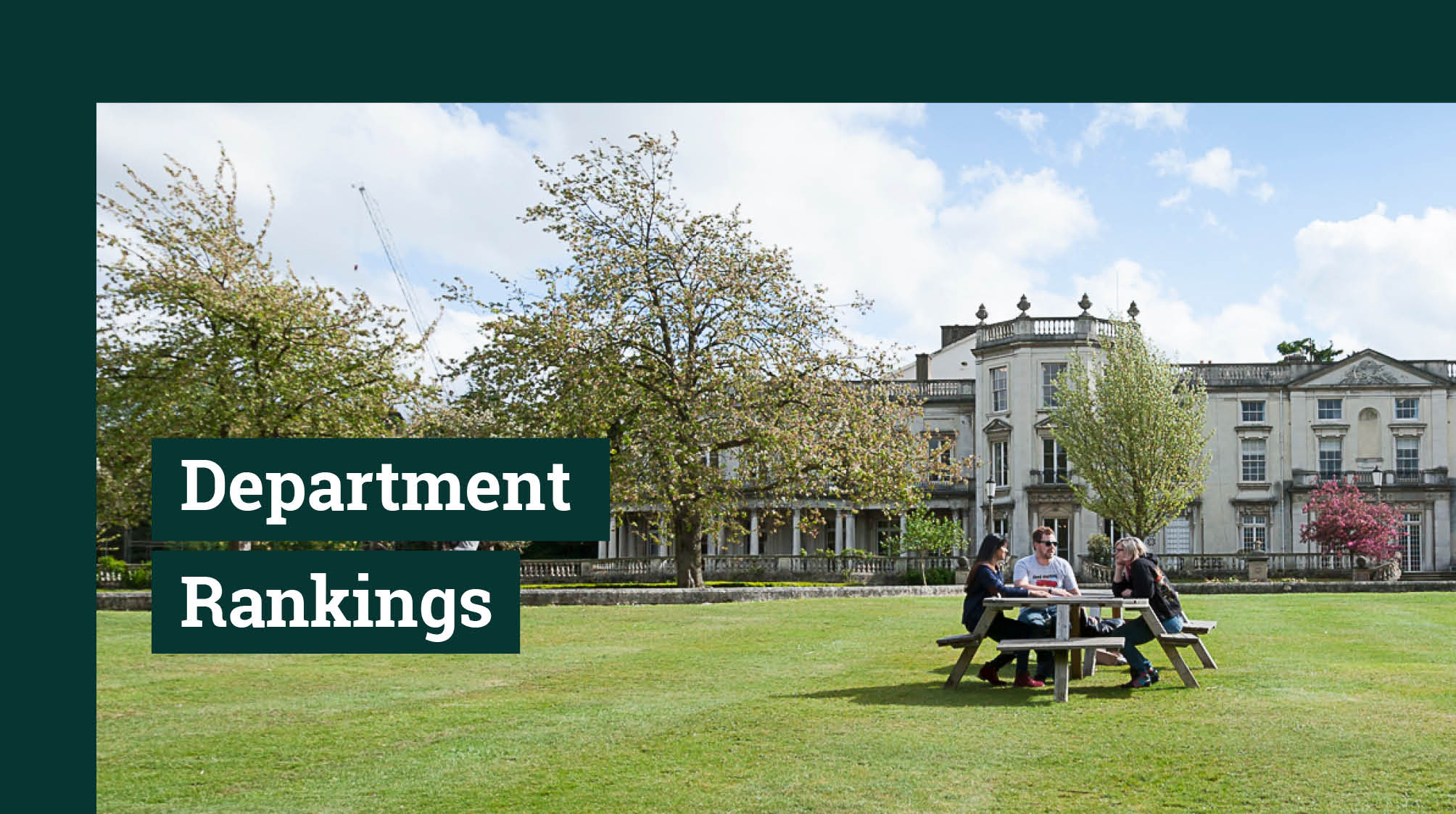 REPAYMENTS
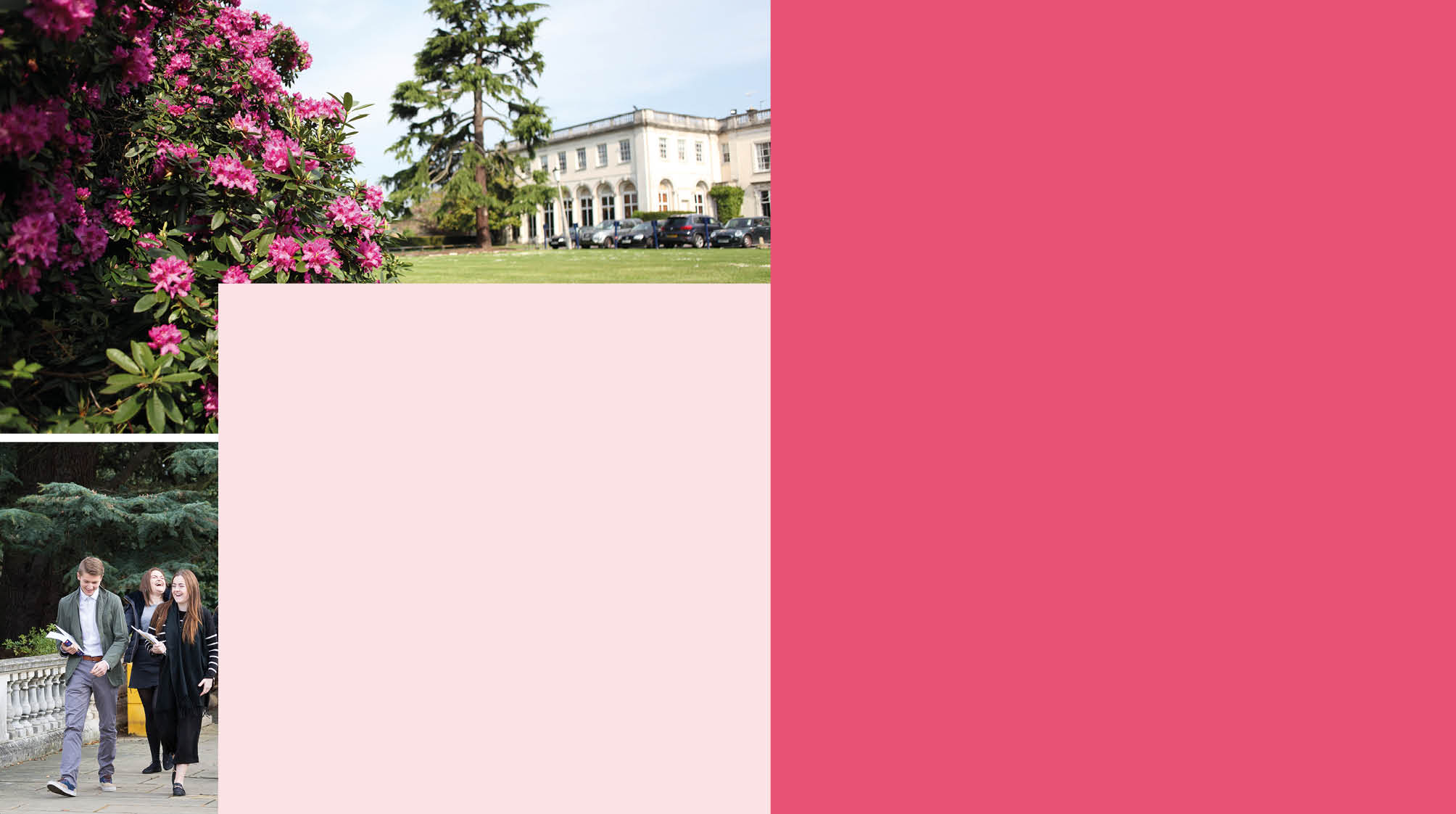 Not like other loans. 

Only pay when you earn. (Graduate Tax)

Start repayments the April after you graduate.

Only start repayments if you are earning above £26,575 per year.

Repay 9% of anything above £26,575.

Automatically taken from your pay check (unless you live abroad). 

Wiped after 30 years.
Repayment 
Facts
[Speaker Notes: So you went to university, had a great time, got the job of your dreams, but now it’s time to start repaying your student loan. 

But don’t worry, your student loans are not like other loans you might take out as an adult, and there will be no one knocking at your door trying to take your TV. 

Your student loan is one of the easiest to pay back – it happens automatically. You won’t start paying back your loan until the April after you have graduated; so you have time to settle into a new job if you get one straight out of university. However, if you are not employed by the April after graduation then you won’t start paying it back until you do have a job and you are earning £25,000 a year before tax.

You will pay back 9% of any earnings over £25,000 each year:
E.g. if you earn £25,001 
You are earning only £1 over £25,000
9% of £1 = 9p
You will pay back 9p per year

You won’t miss the money any of the money as it is taken out of your pay packet before it goes into your bank. It goes out along with the Tax and NI you pay, so you never actually see the money – it’s just a figure on your payslip!

The repayments go out automatically, so there is no chance of you missing one and falling behind. 

One more important bit of information: if, for any reason you stop earning over £25,000, your payments will also stop. This is regardless of the circumstances around you pay decrease and is applicable to pay dropping below the threshold or stopping altogether. This includes maternity leave and career breaks.]
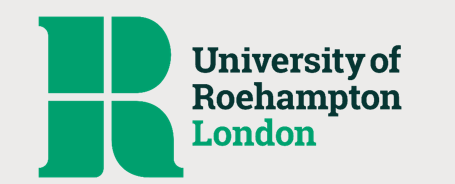 [Speaker Notes: You can see on the screen some of the example repayment amounts depending on how much you are earning the April after you graduate. Remember that you will repay 9% of anything above £26,575 a year. 

It is important to remember that you pay back according to how much you earn, not how much you borrowed. So even if you borrowed more because you studied in London, you won’t pay back more each month. 

Your loans for each year, and for both Tuition and Maintenance are consolidated into one lump sum.]
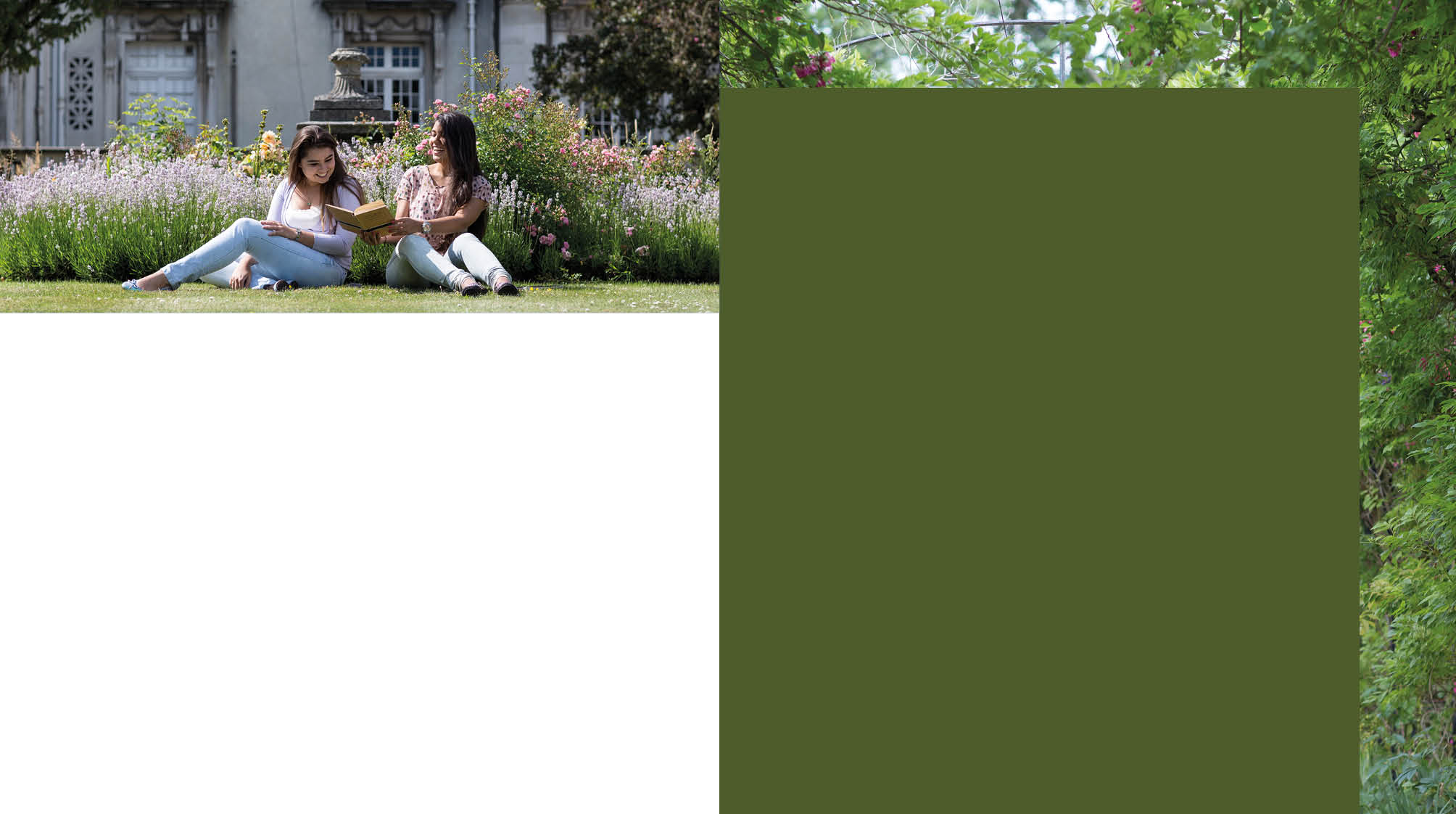 Open in February

Deadline in May

Can apply without a confirmed place

Apply online: 
www.gov.uk/apply-online-for-student-finance
Applying
[Speaker Notes: Now some guidance on applying for student finance so that you’re ready when the time comes. 

Applications open in February for those going to university in that year. 

You do not need a confirmed place at a university in order to apply, as you can go back in and change the details later, once you have been made an offer and once you have chosen your firm institution. 

The application asks for a lot of detail and you will need the input of a parent/guardian. You will need some information ready – have all your UCAS details to hand and also any pay slips/pension information/other household income documents ready. You will need this information when filling out the application.

Your application is done online and they will then tell you if you need to send any documents to them. They will be in contact with you via email and post, so keep an eye on both!

You do not receive your money as soon as you arrive at University. You need to enroll and then the university will contact student finance to let them know you have started your course. Your money will arrive in your account a few days after enrolment, so you will need to make sure you have enough money to tide you over.  

www.gov.uk/studentfinance]
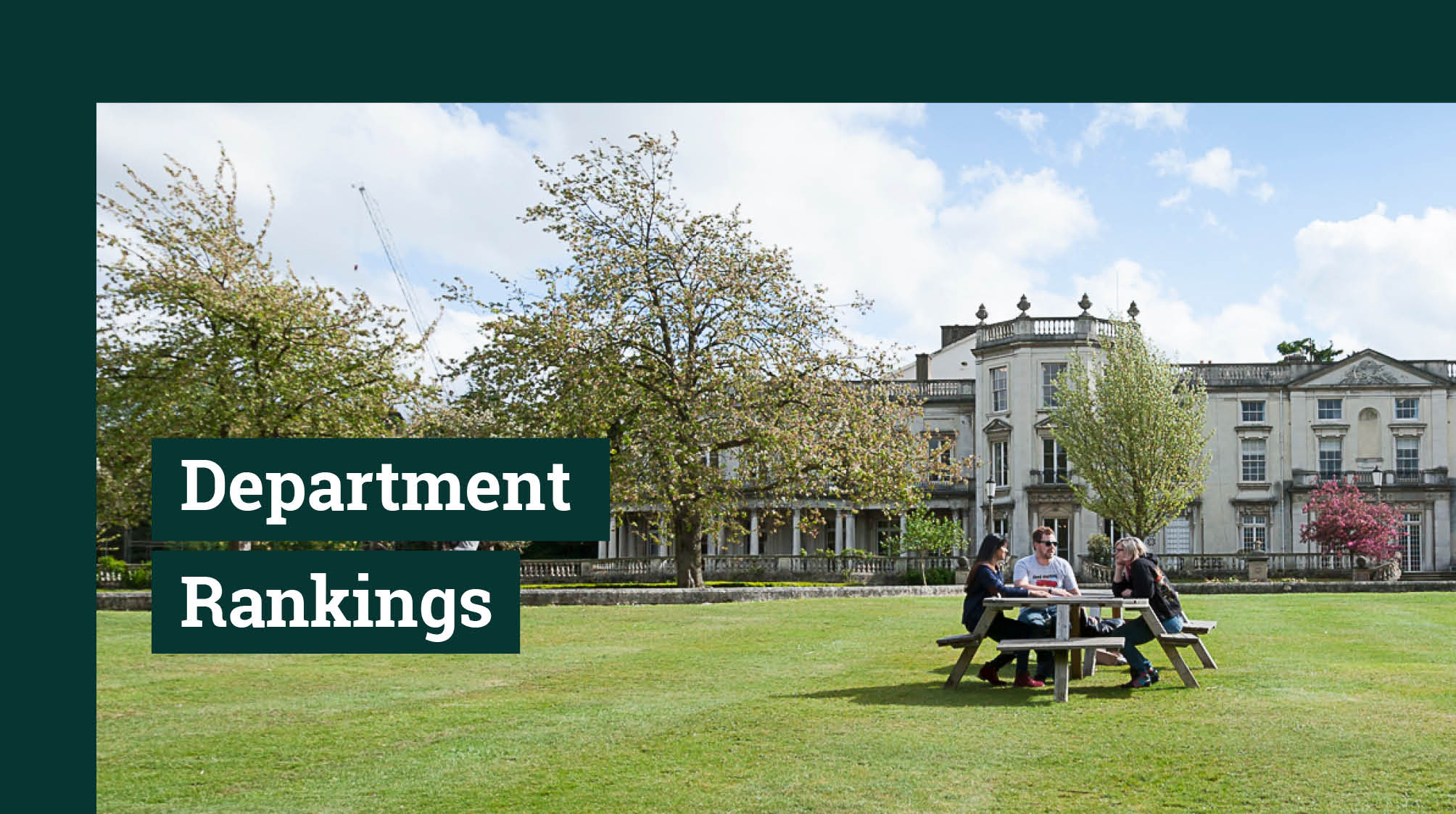 BUDGETING
[Speaker Notes: Why is budgeting important? It is very easy, especially when first arriving at university, to go a little bit crazy with money – going out too much, buying too much food or new clothes. 

This is the first time for many people that they have been given such a large amount of money in one go – it is very tempting to spend it all at once and forget that it has to last you a whole term at university.

I want us to have a think about some of the outgoings you may have as a student and how we can budget for these outgoings.]
Outgoings
Income
Maintenance loan
Scholarships


Family Support
Part time job
Student bank account
Check for deals
Cashback
Overdraft
Rent
Utilities
Insurance
Food
Additional Income
Internet
Gym Membership
Travel
Social life
Course materials
Subscriptions
Phone contract
[Speaker Notes: The Top 3 we have already discussed 

Many students get a part-time job to help them through their studies and supplement their loan while at university. The University of Roehampton is very happy for you to work alongside your studies (some universities do discourage this) and offers different support in order to enable you to do this. URJobs is particularly helpful with finding jobs on campus, e.g. in cafés, bars or on the Student Ambassador Scheme.

Getting a student bank account can be a good idea, lots of them offer really good incentives for signing up with them.

However, beware of getting an account with a large overdraft. Just like with credit cards this money isn’t real. I’ve had friends who relied heavily on an overdraft at university, because the bank advertised really good rates, however now they are finding it really hard to get out of the overdraft and out of the habit of spending the money just because it looks like it is available.]
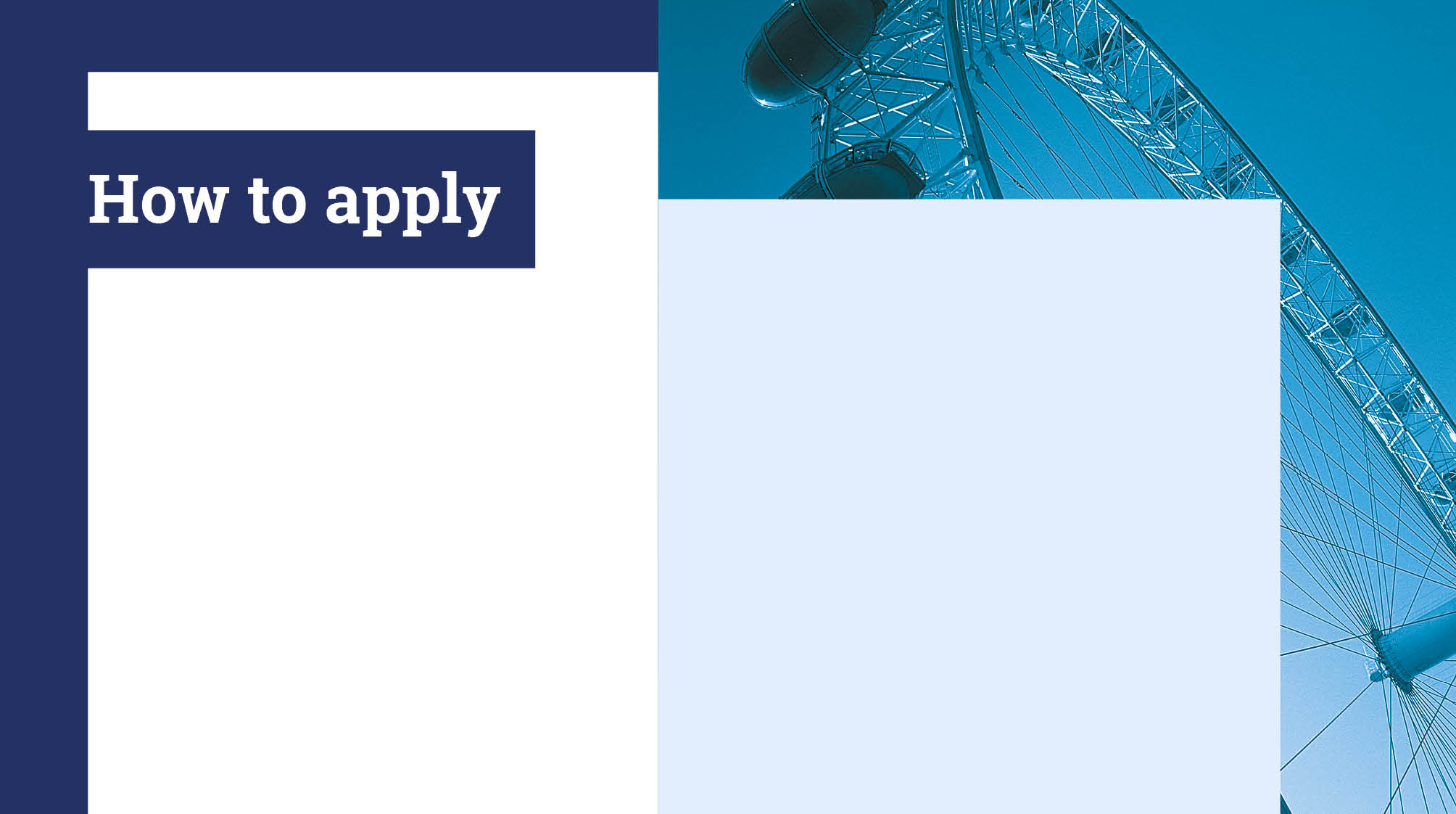 Top tips for budgeting
NUS Card
Studentbeans
Batch cooking
Avoid branded items
Research voucher codes
Topcashback
Travel cards
Market Research
If you can’t afford it, don’t buy it!
[Speaker Notes: Top Tips!

Remember, there are things you can use to help you with this; there are apps that allow you to keep track of your spending so you can see where you need to cut down, online bank accounts are really useful as it keeps your money away from your main account and you’re not able to over-spend by mistake.

Do not rely on an overdraft. If possible, don’t use one at all. They might seem attractive but the money isn’t real and will need to be paid back once you’re not a student any more, which could present problems after graduation. You will pay interest on an overdraft at some point. 

Use cash rather than card when going out – limits the amount of money you can spend

Studentbeans – online discounts

Student discounts – NUS

Cookery blogs for cheap & easy meals

Cook meals in groups rather than individually – meals for a whole flat is cheaper

Use ‘supermarket value’ ranges – they taste the same but are much cheaper!

When online shopping search for voucher codes before you check out. 

16-25 Railcard, travel off peak.

Use online bank accounts to store your money so you don’t have access to it all the time.

Any other budgeting tips? Have to be legal! 

When budgeting remember:

Lump sums/direct debits - Some of the outgoings will go in lump sums; either termly or monthly, so you have to keep in mind if you have a phone bill going out at the end of every month. This is especially relevant to your rent which will probably be paid in lump instalments at the beginning of each term, so that will be a substantial outgoing rather than a gradual one.

One-off/irregular payments - You won’t be buying things like books or stationery every week; you may buy several in the first weeks of term and then none at all until the next term. 

There are options available should you get into trouble with money at university. Most universities have a hardship fund. The Money Doctors service at Roehampton is on hand to help with advice, and you can always go to the Students’ Union for support or advice.

Do higher/lower activity]
Further Advice from Student Finance England
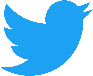 @SF_England
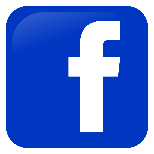 Facebook SFEngland
https://www.youtube.com/user/SFEFILM
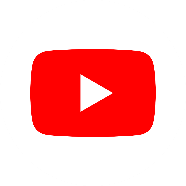 https://www.gov.uk/apply-online-for-student-finance
https://www.ucas.com/
[Speaker Notes: Here are some useful websites which you can use to contact student finance England and find additional information if you have further questions,]
Contact Us
@
Schoolsliaison@roehampton.ac.uk


@Uni_Roehampton
@RoeOutreach

@RoehamptonUni
@RoeOutreach

facebook.com/roehamptonuni/

www.roehampton.ac.uk/contactus
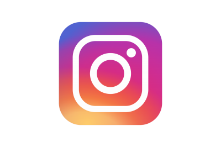 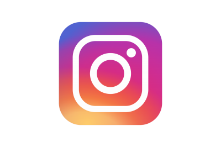 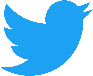 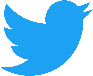 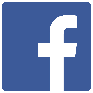 [Speaker Notes: Head over to our website for live chat or to order a prospectus, thank you for listening. 

RL – Discuss what they can find where e.g. website for more information on our courses. Twitter for resources, webinars etc.]